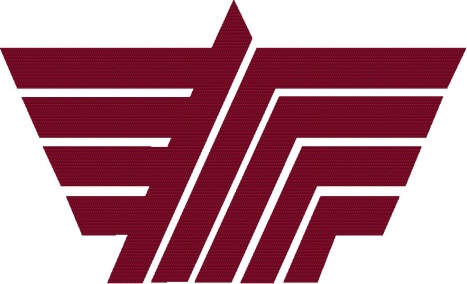 2014-2015 Budget
August 15, 2014 Opening Day
Diana Keelen
2013-2014 Unrestricted Fund Estimated Actuals
Beginning Fund Balance      $   9,299,925
Revenues				$ 59,011,886
Expenditures				$ 58,915,323
Ending Fund Balance           $   9,396,488
Reserve %					   15.9%
Surplus (Deficit)		        $        96,563
2014-2015 California State Budget Highlights
Governor is assuming conservative estimates. LAO is higher.  Positive trigger if additional funds occur towards deferrals.  
$10 billion in debt buy down
CalSTRS increases.  State contribution goes from 3% to 6.3% Employer rate jumps 8.25% to 19.1% in 2021.  Employee rate goes from 8.25% to 10.25% in 16-17.
November 2014 Rainy Day ballot measure to stabilize apportionment.  Capital gains in excess of 8% with a max of 10% to go to a Prop 98 reserve to smooth out boom and bust years.
2014-2015 Community College Budget Highlights
$140.4 mil in access/restoration (2.75%)
$47.3 in on-going funds (0.85%), COLA
Categorical program increases
$100 mil in SSSP
$70 mil in Student Equity (formula still in work)
$30 mil for DSPS
Deferral buy down of $498 mil, still $95 mil left.
Revenue Highlights
No growth
374 FTES in 2011-2012 Restoration
0.85% COLA
0.5% Deficit factor
No prior year correction
$46 per credit unit (no increase)
Expenditure/Investment Highlights
Hiring additional instructors and counselors
Hiring classified and CMS positions
Department Chairs (to be negotiated)
Campus Wi-Fi Implementation-Completed Investment in an Integrated Energy Management System
Resource allocation funds for new budget requests
Negotiating AT& T Cell Tower
Renovation/Update of restrooms, choral, music, and keyboard rooms, T800, student services, elevators & curbs
Investment in professional development
Restoring Academic Senate budget
Integrated Banner enterprise system implementation
RAVE Mobile Safety implementation for disaster preparedness
Ad Astra scheduling system upgrades
AVC 2014-2015 Draft Adopted Budget
Beginning Fund Balance      $   9,396,488
Revenues				$ 61,324,828
Expenditures				$ 61,057,328
Ending Fund Balance           $   9,663,989
Reserve %					   15.8%
Surplus (Deficit)		        $      267,500
3 Year Projection
Summary
California is slowly being restored from the recession
“Wall of Debt” being bought down
Commitment to invest in Education & Public programs as a priority
Stability in funding to Education is being addressed